BAE 6333 – Fluvial Hydraulics
Nonuniform Flow
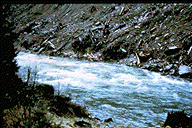 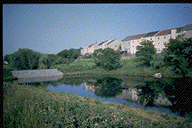 Computation of Water Surface Profiles
Three forms of this equation:
For natural water courses…
Channel bed varies continuously, so it is common to investigate the position of the water table with respect to a horizontal datum (h+z):
Example 4.C – Graf
A small river conveys a discharge of Q = 3 m3/s. The geometry of sections 1 to 6 are reported along with the Manning’s n value. The local head-loss coefficients are estimated to be:
		reach:	1-2	2-3	3-4	4-5	5-6
		Kss:		0.10	0.30	0.30	0.15	0.10
	Compute the water surface profile in the reach between sections 1 to 6 for h = 401.2 m and h = 402.4 m.
First point…
Geometry of channel is irregular and geometric characteristics can not be given with simple equations...
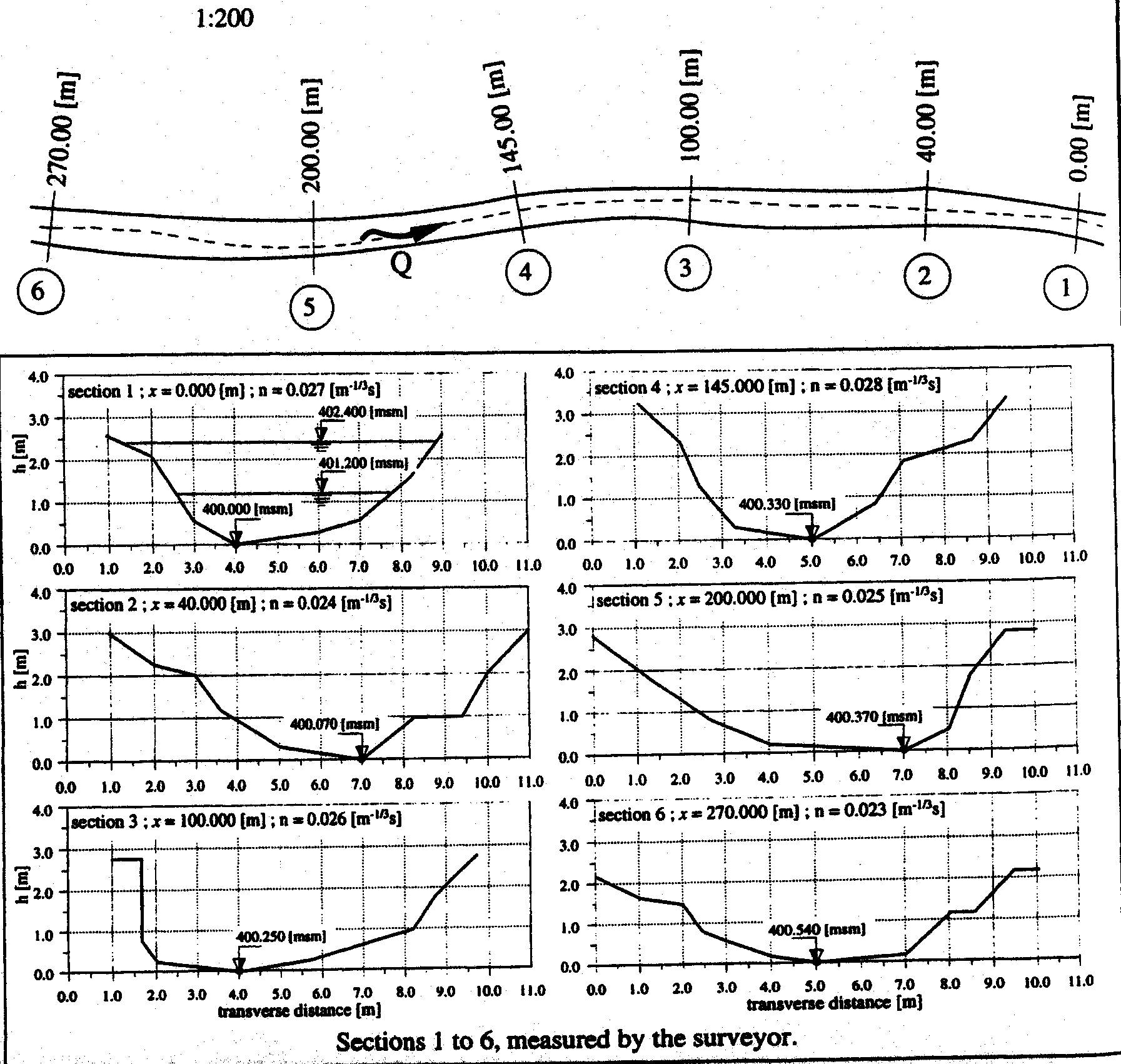 How do you get A, B, P, and Rh?
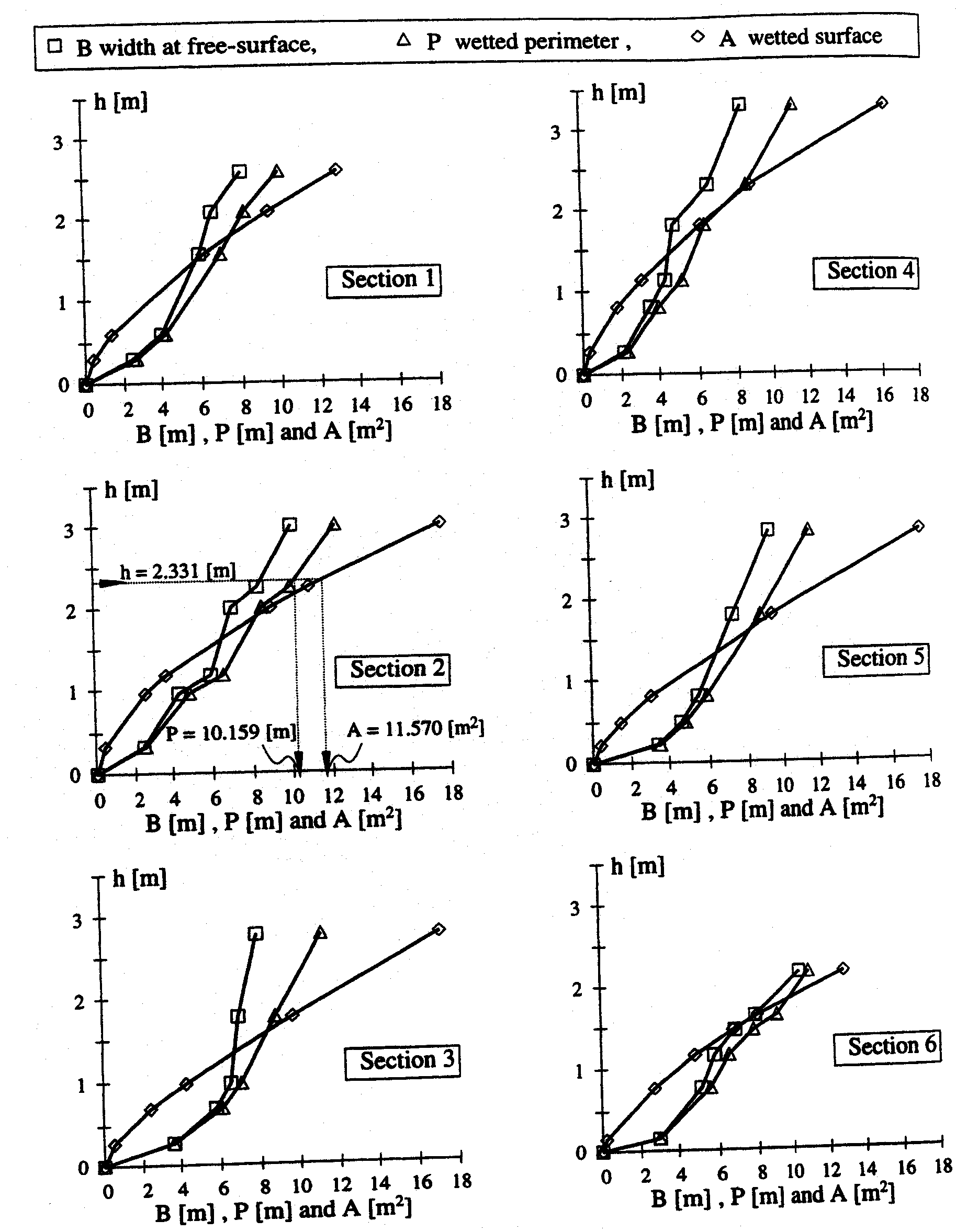 First Question…
What kind of water-surface profile do we have?
Need hc and hn
How do we do this for a channel that is changing continuously?
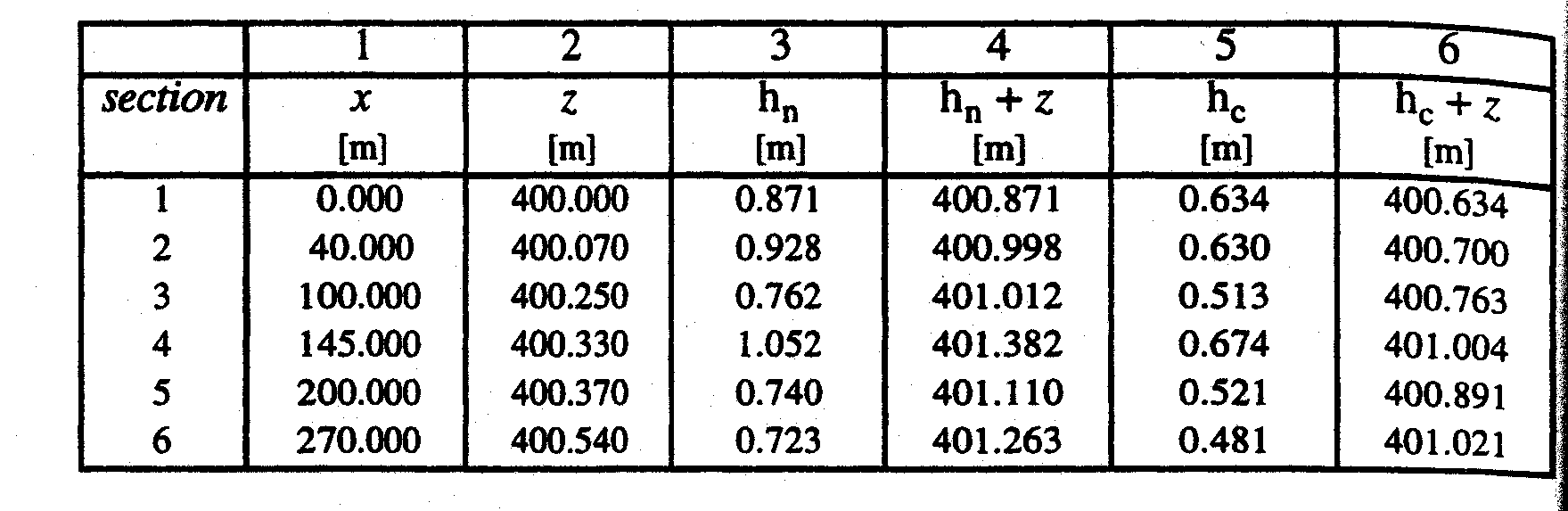 We can now compute the water surface profile…
Graf uses the standard step method…